Основные классы Типа Иглокожих
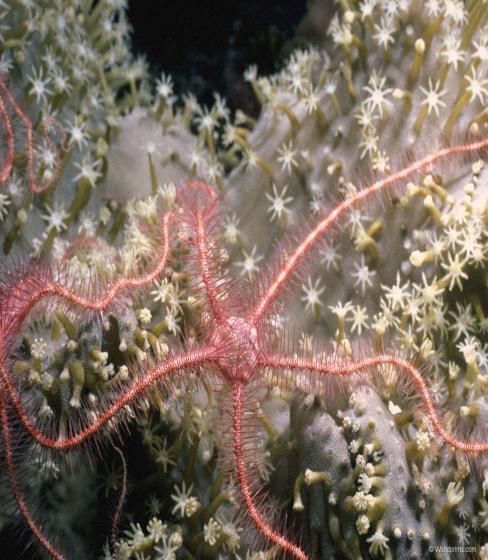 Биология 7 класс
Цель урока
Познакомиться с многообразием представителей Типа Иглокожих животных
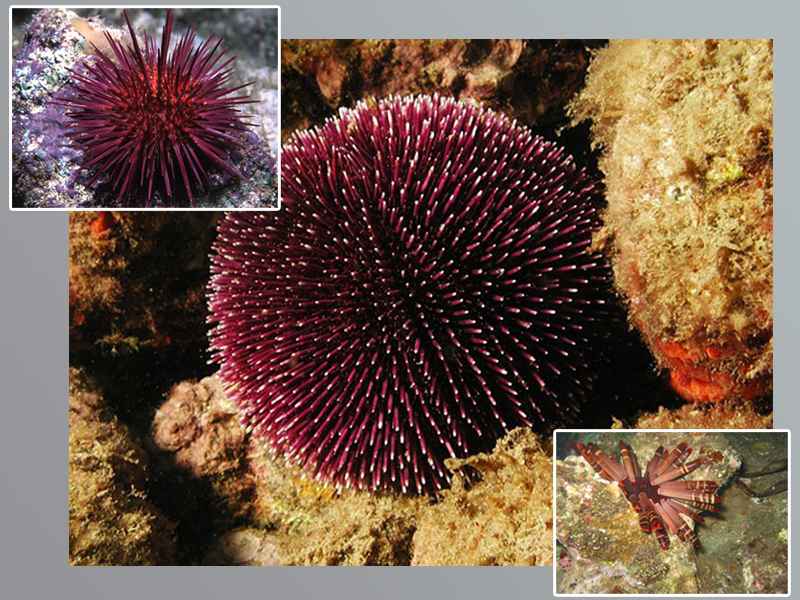 План урока
Класс Морские звезды
Класс Морские ежи
Класс Голотурии
Класс Офиуры
Иглокожие– тип беспозвоночных вторичноротых животных 
Их характерный признак – радиальная симметрия тела – является вторичным и развился под влиянием малоподвижного образа жизни
Размеры и форма тела иглокожих весьма разнообразна. Некоторые ископаемые виды достигали в длину 20 м. 
Обычно тело делится на пять лучей, однако лучей может быть 4, 6, 13 и даже 25. Наружные покровы твёрдые и состоят из ресничного эпителия и соединительной ткани, в которую входит известковый скелет с иглами.
 Рот у прикреплённых иглокожих находится сверху (недалеко от анального отверстия), у свободнодвижущихся обращён в противоположную сторону.
Многообразие иглокожих
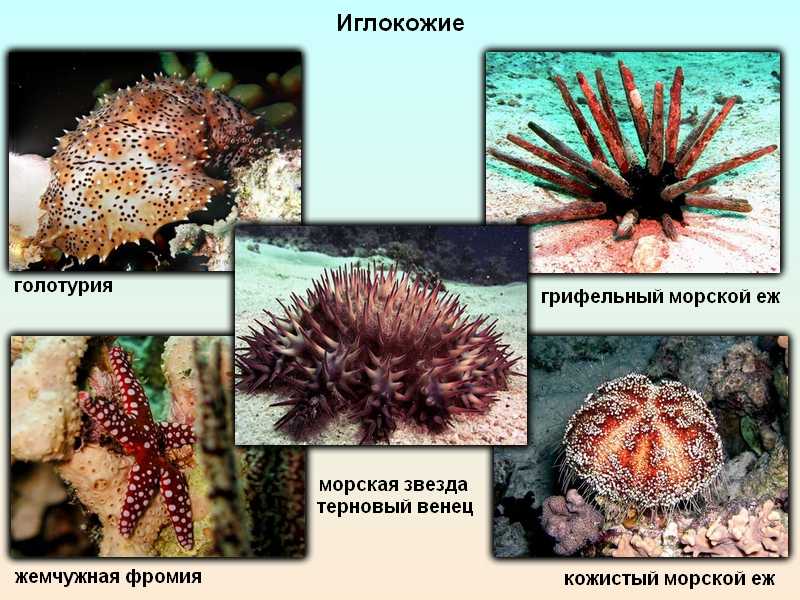 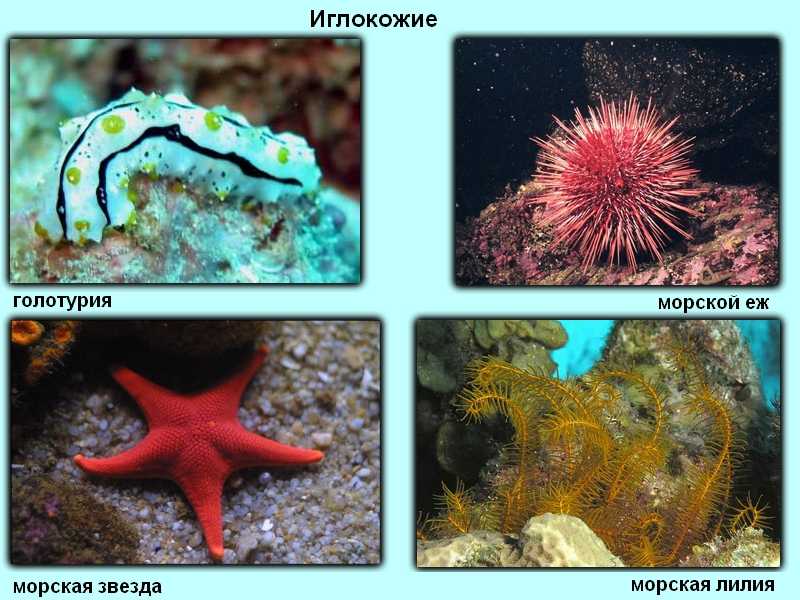 Класс Морские звезды
Тело напоминает морскую звезду с пятью лучами, на которых расположены ножки.
Рот на нижней стороне тела. 
Интересно питание: найдя добычу, звезда выворачивает на нее желудок, соки которого переваривают жертву, потом она всасывает растворенные вещества.
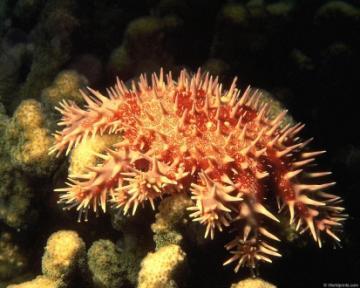 Внутреннее строение
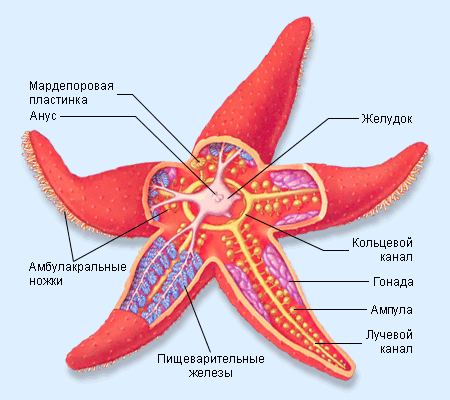 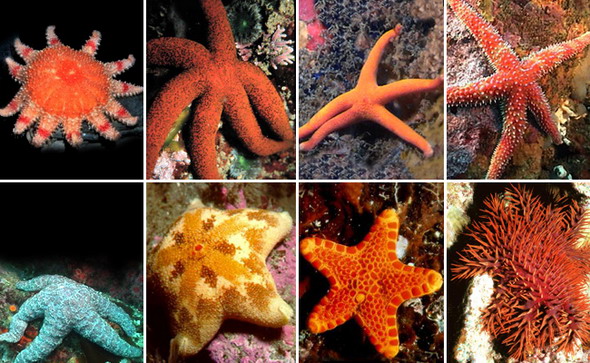 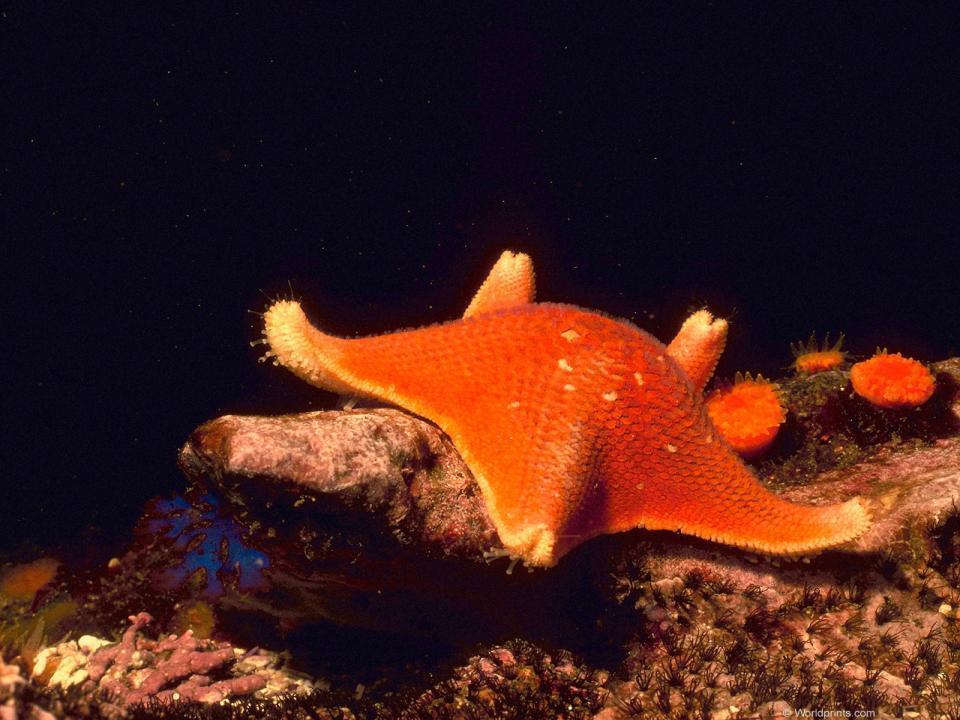 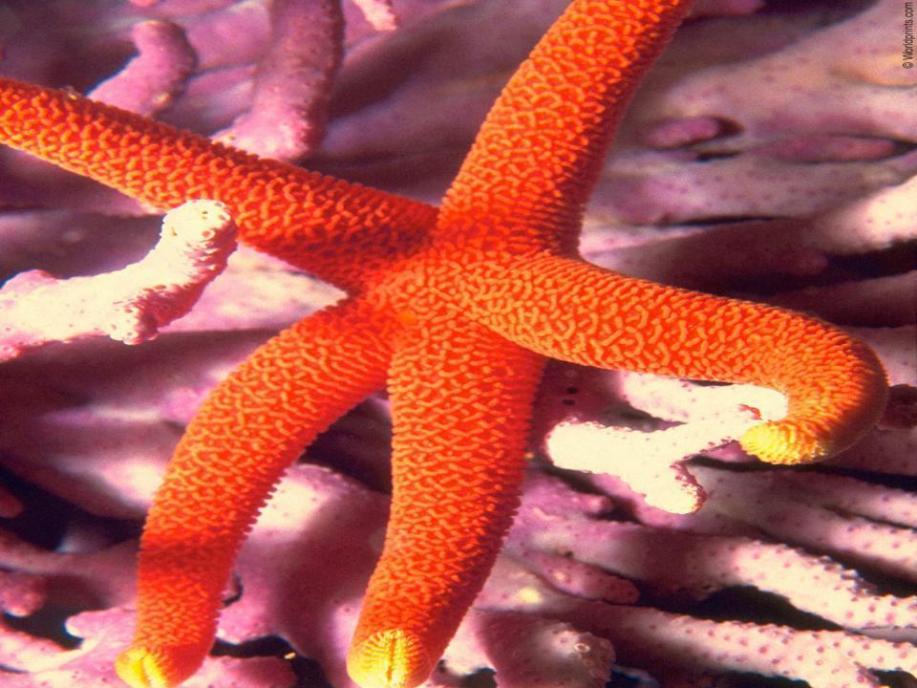 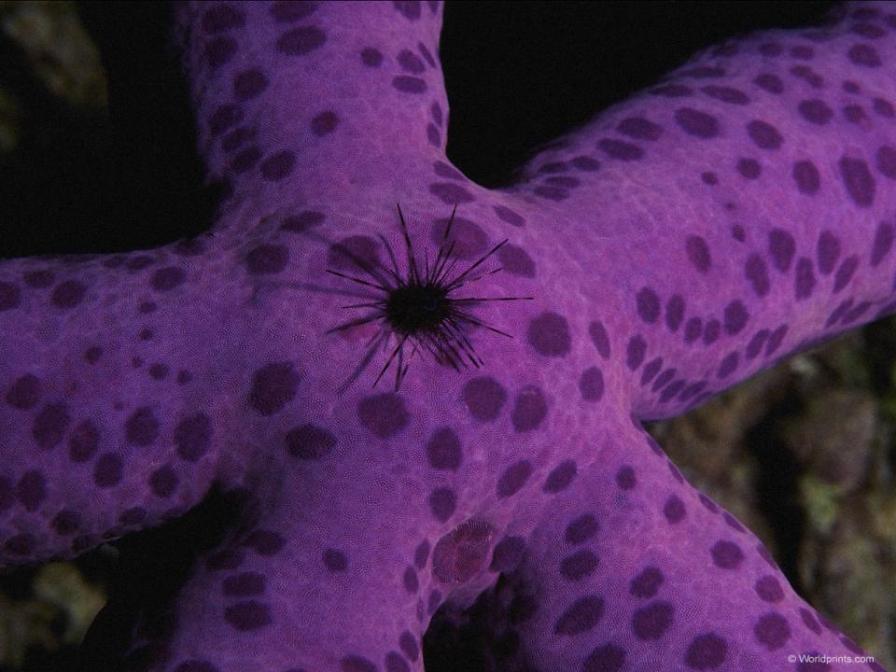 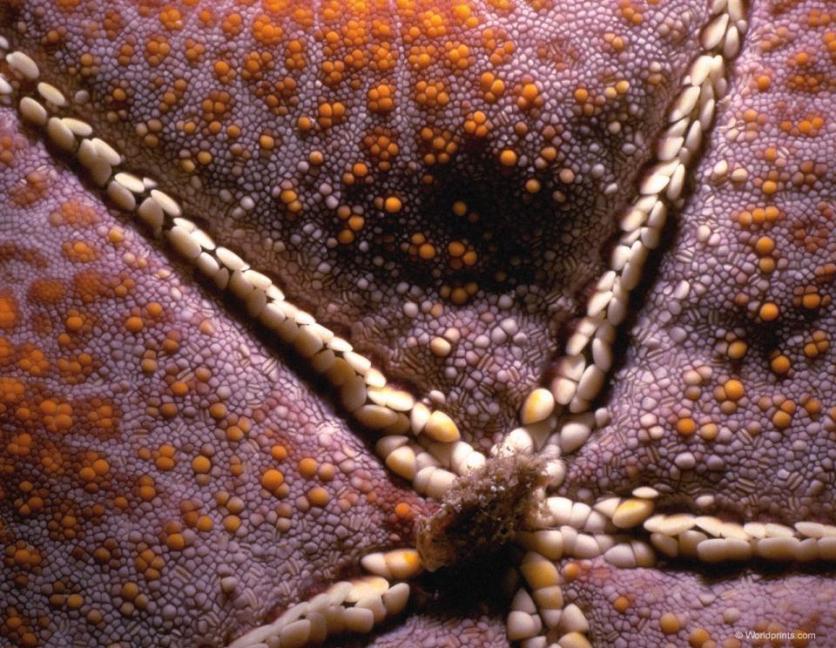 Найдите в тексте учебника, что такое амбулакральная система?
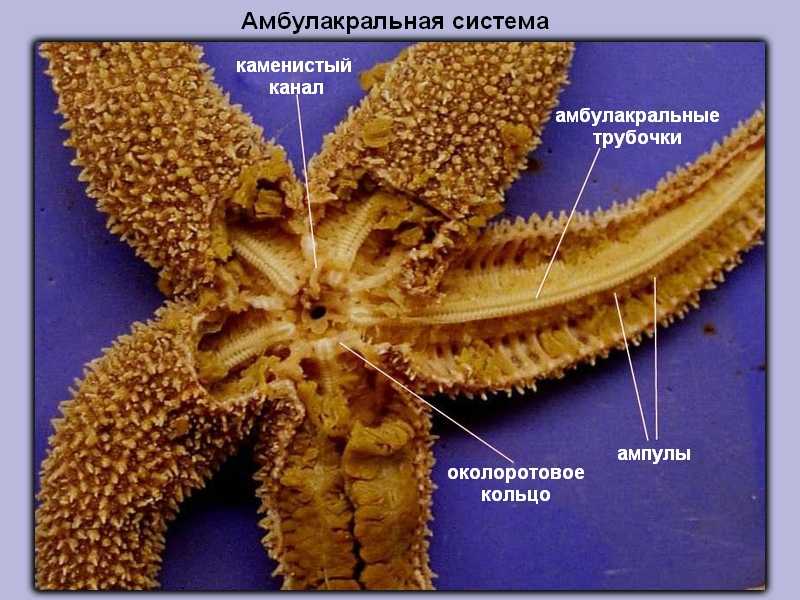 Размножение
Задание: Найдите и прочитайте о размножении иглокожих, сделайте записи в тетради.
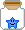 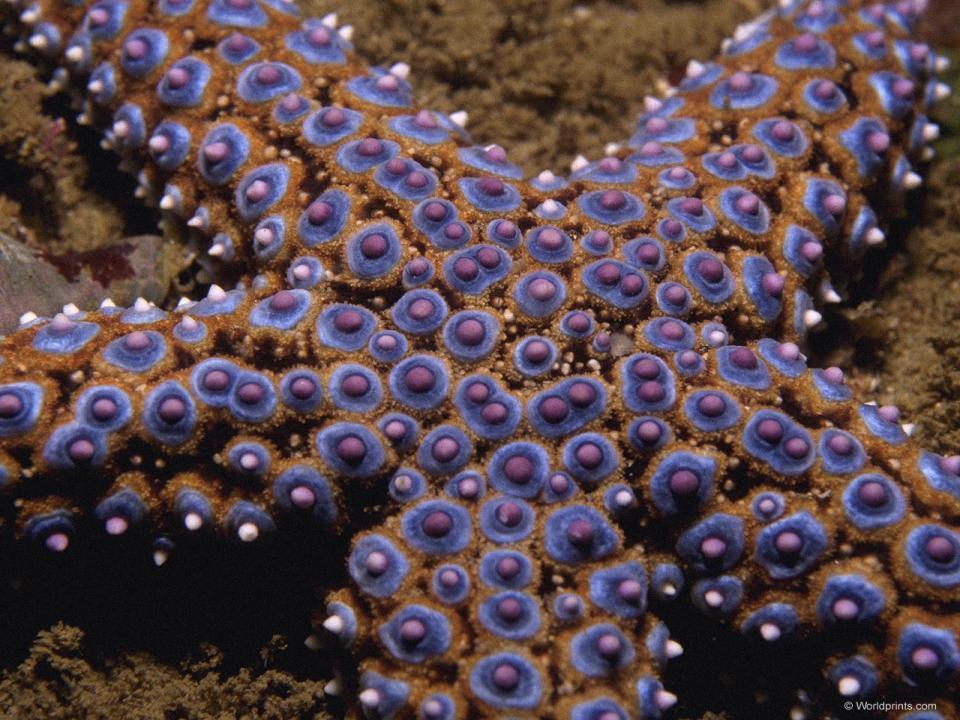 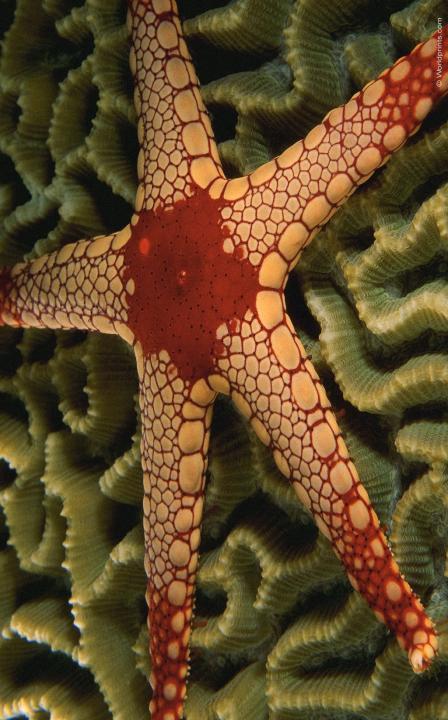 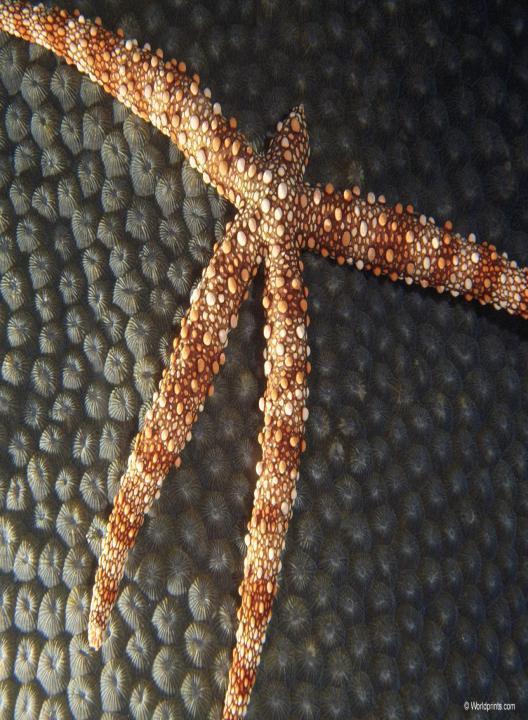 Класс Морские ежи
Тело уплощено, заключено в сплошной панцирь из известковых пластинок, образующих иглы. 
Рот на нижней стороне тела, есть особый ротовой аппарат с пятью зубами, кишечник заканчивается анальным отверстием.
Малопожвижны, питаются растительной и животной пищей.
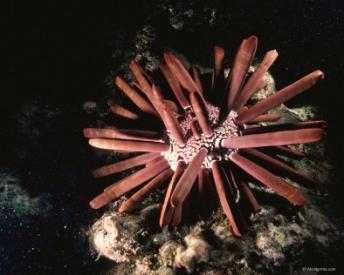 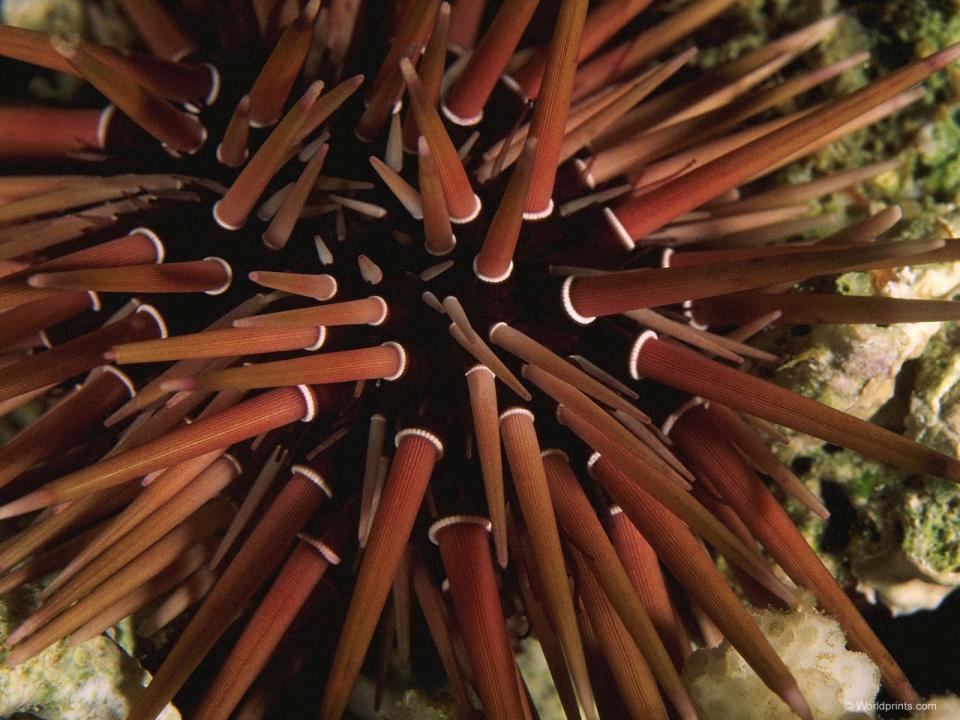 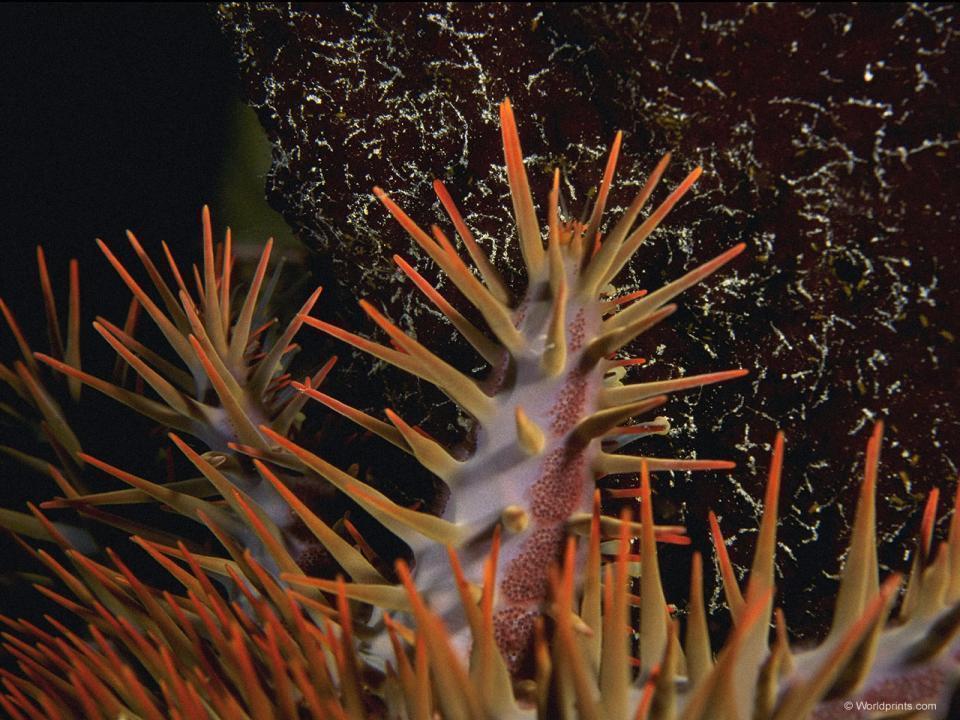 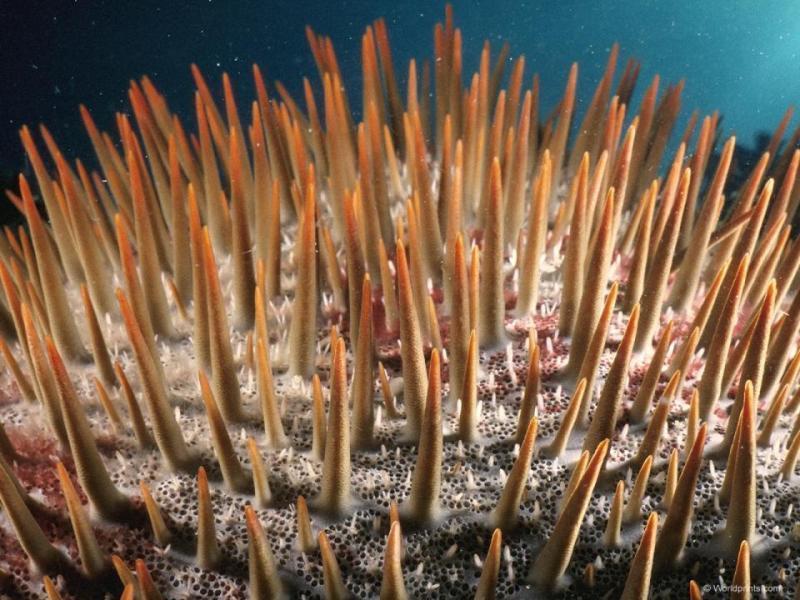 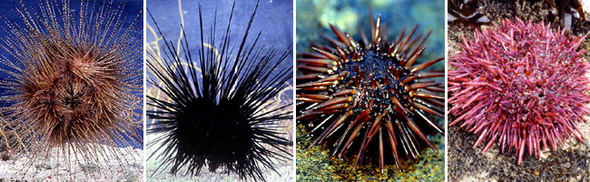 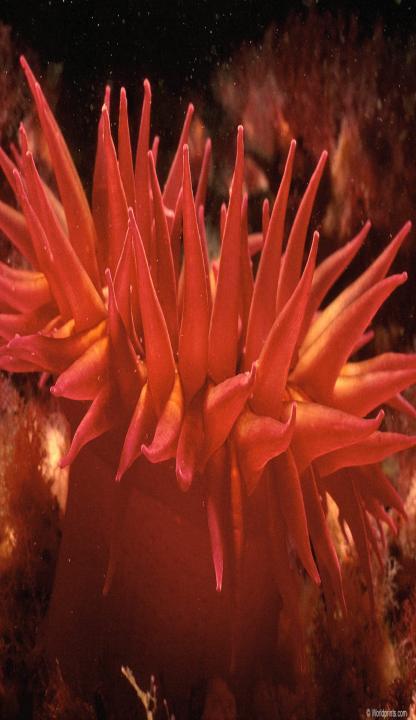 Класс Голотурии
Мешковидное тело с
 венчиком ветвистых 
щупалец вокруг рта. 
Вдоль тела –
пять рядов ножек.
Могут плавать, 
питаются 
донными животными,
водорослями.
Голотурии или морские огурцы действительно похожи на огурцы длиной до 2 м. 
Скелет сильно редуцирован.
 
Голотурии – донные малоподвижные животные, питающиеся илом или мелким планктоном. 
Около 1000 видов живут в морях и океанах. Трепанг на Дальнем Востоке употребляется в пищу.
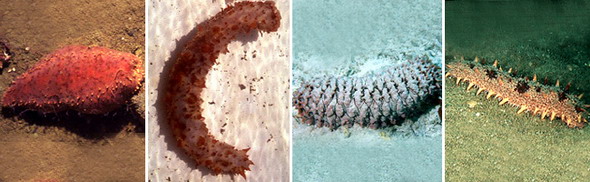 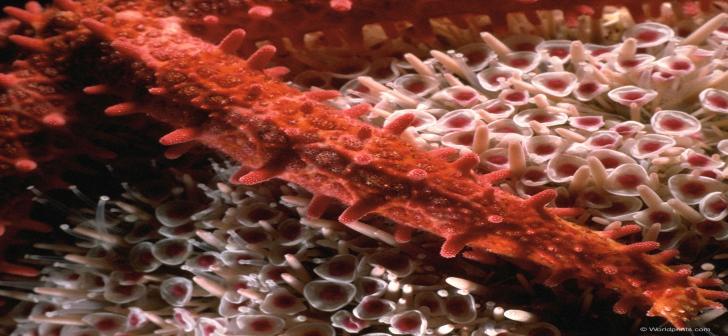 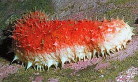 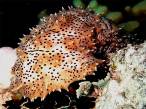 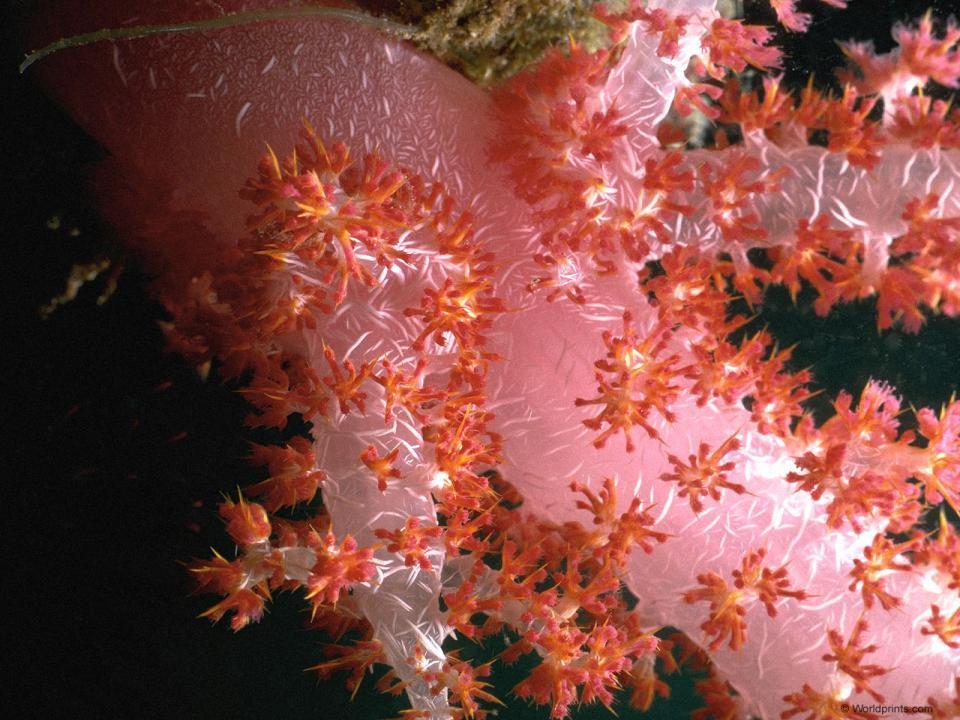 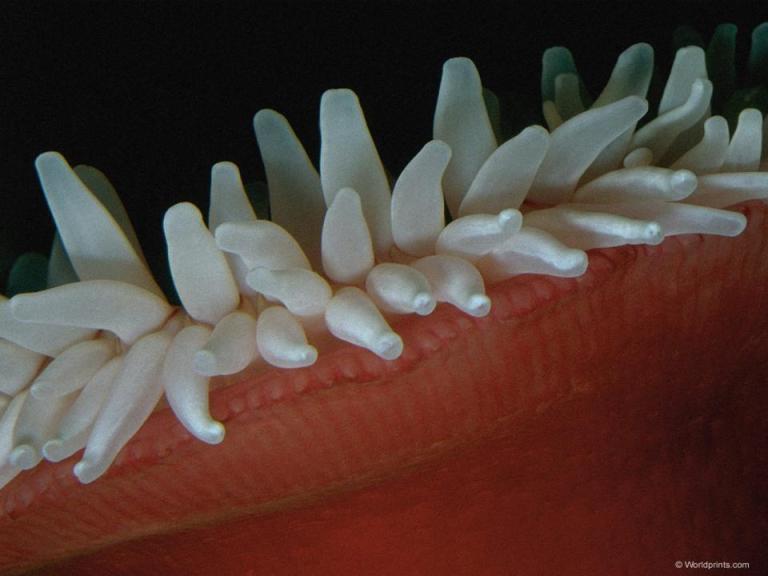 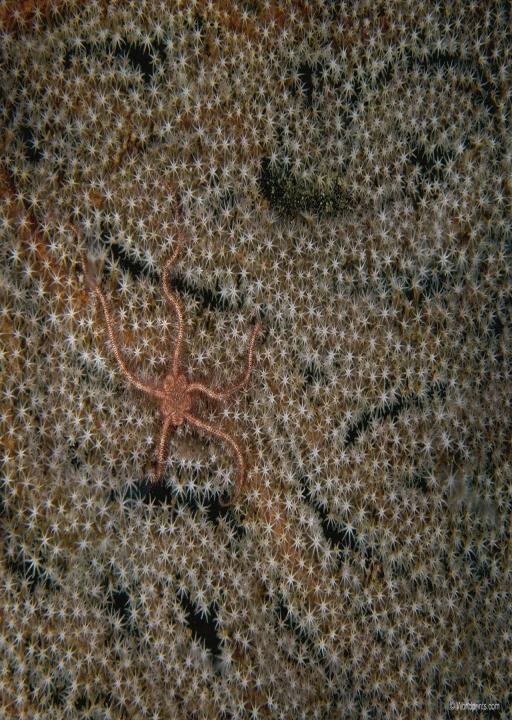 Класс Офиуры
Отличаются от морских звезд более тонкими лучами, на которых расположено огромное количество присосок.
Питаются растительной и животной пищей.
Тело офиур или змеехвосток состоит из плоского диска диаметром до 10 см с отходящими от него 5 или 10 гибкими членистыми лучами, длина которых иногда в несколько десятков раз больше размеров диска. 
Некоторые офиуры живородящи. Тропические виды ярко окрашены, некоторые способны светиться.
 Офиуры обитают на морском дне на глубине до 8 км, некоторые живут на кораллах, губках, морских ежах.
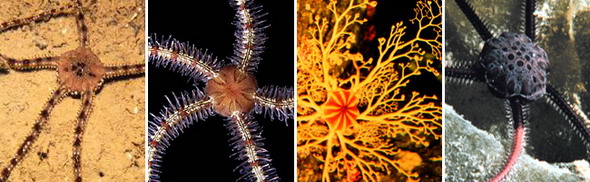 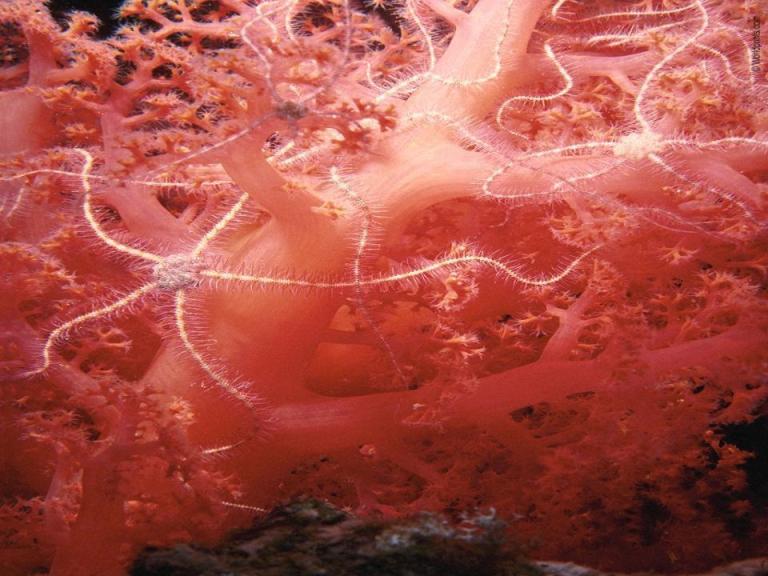 Морские лилии– единственный современный класс прикреплённых иглокожих. В центре чашевидного тела находится рот; от него отходит венчик перистых ветвящихся лучей. С их помощью морская лилия захватывает планктон и детрит, которыми питается. 
Вниз от чашечки отходит стебелёк длиной до 1 м либо многочисленные подвижные отростки, которыми животное прикрепляется к субстрату. Бесстебельчатые морские лилии способны медленно ползать и даже плавать.
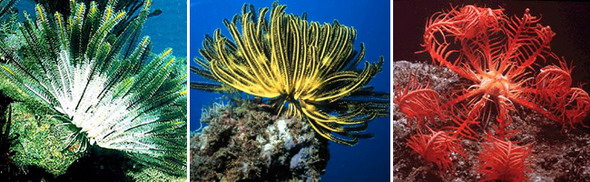 Значение
Участвуют в круговороте веществ, включены в пищевые цепочки морских биоценозов, являются хищниками.
Человек использует морских звезд и морских ежей как украшения.
Проверь свои знания
Какие классы входят в тип Иглокожих?
Морские звезды, морские ежи, голотурии, офиуры.
Как питаются морские звезды?
Выворачивают желудок на жертву, соки растворяют добычу, потом происходит всасывание.
Какую роль играют иглокожие в природе?
- Являются хищниками, биофильтраторами.
Домашнее задание
Прочитайте стр. 169 -171 учебника, выполните задания в рабочей тетради.
Спасибо за работу!
Автор Климова Г.А., учитель биологии
МОУ «Челмужская СОШ», 2009 г.
Использованные ресурсы
Интернет – ресурсы
Захаров В.Б, Сонин Н.И. «Биология, 7 класс», М., «Дрофа», 2004 г.
Захаров В.Б. «Методическое пособие по биологии 7 класса», М., «Дрофа», 2005 г.